CLOUDSECOPS MADE EASIER WITH OPEN SOURCE
Drive Security Automations and Help the Community
An actual analyst had quoted something like- “I’m just a monkey copying hashes from one window to another”
TOOLS WE USE
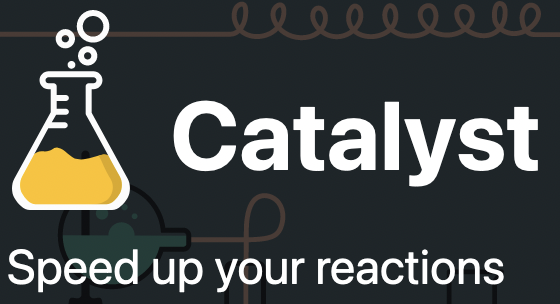 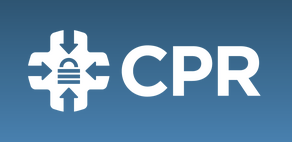 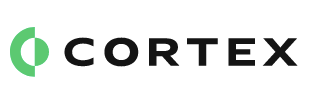 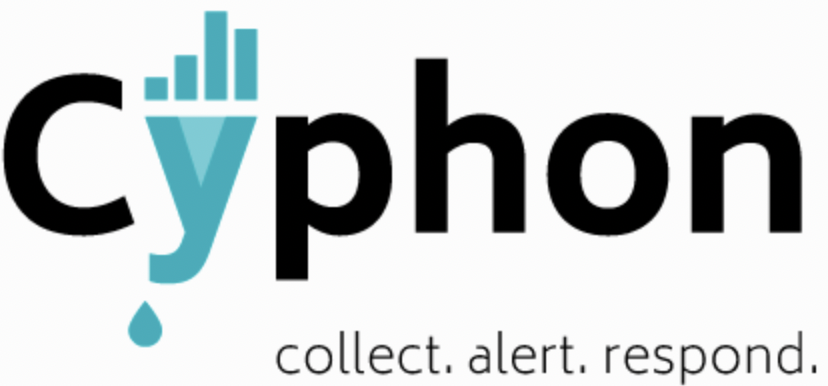 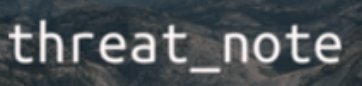 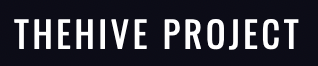 Tribal Knowledge sharing is difficult
KNOTTY THREAT HUNTING
Some processes always fall through cracks between the tooling
“I’m just a monkey copying hashes from one window to another”
Critical information gets lost in tool spraw
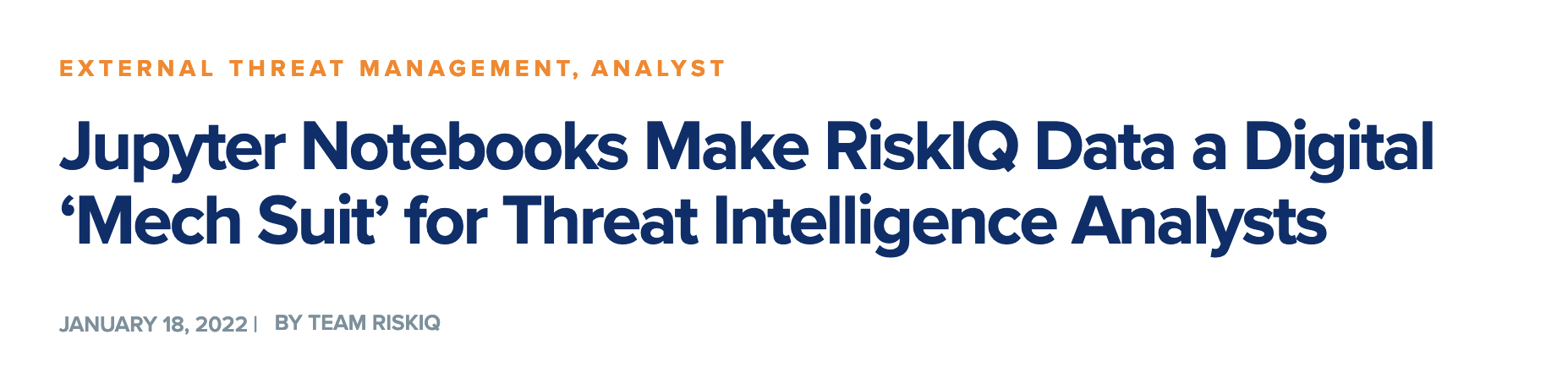 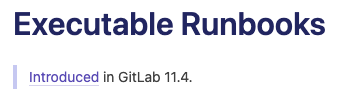 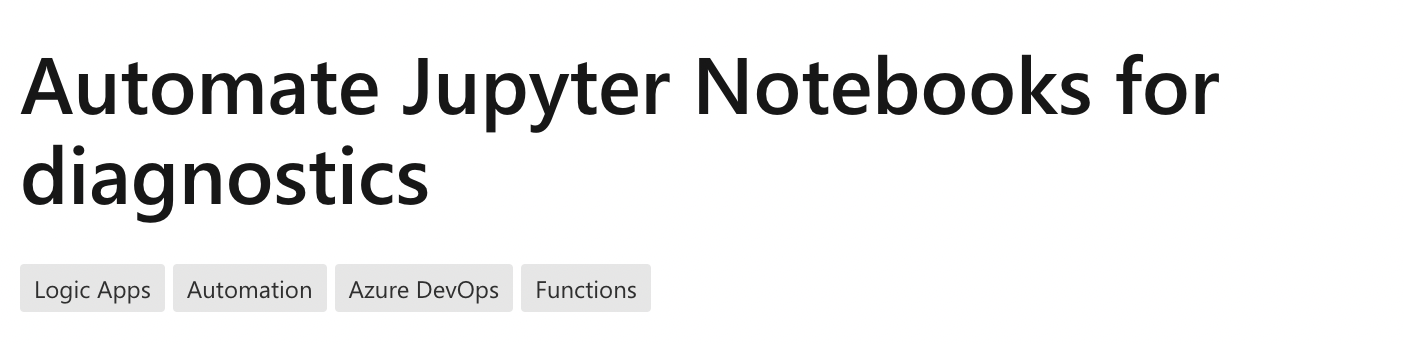 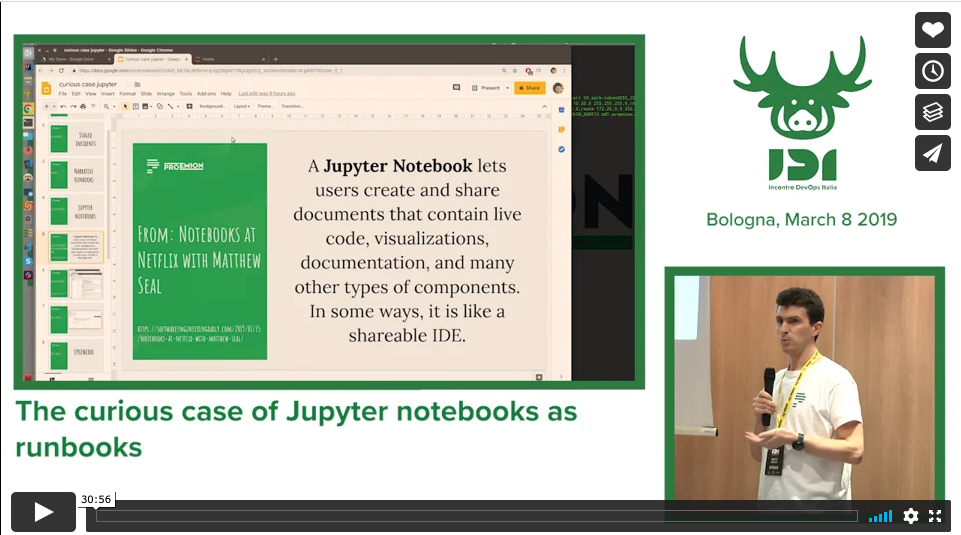 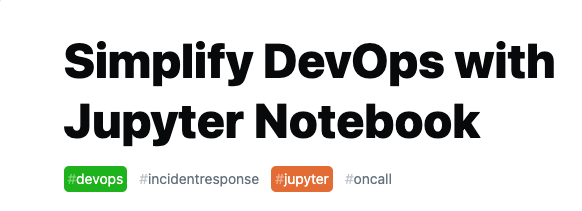 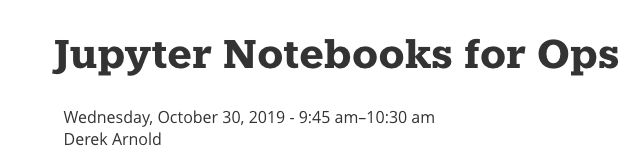 JUPYTER INTRO
Open-source web application
Around since 2014
Create and share documents
Live code
Visualizations
Markdown text
Interactive Run-time (Python et al)
Extensible with plugins
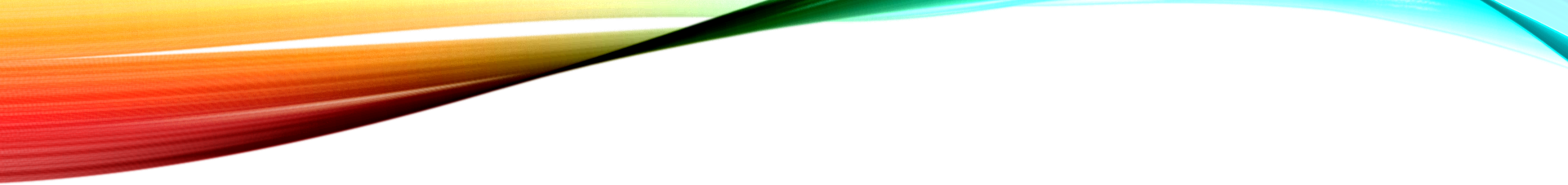 WHAT DOES IT LOOK LIKE IRL
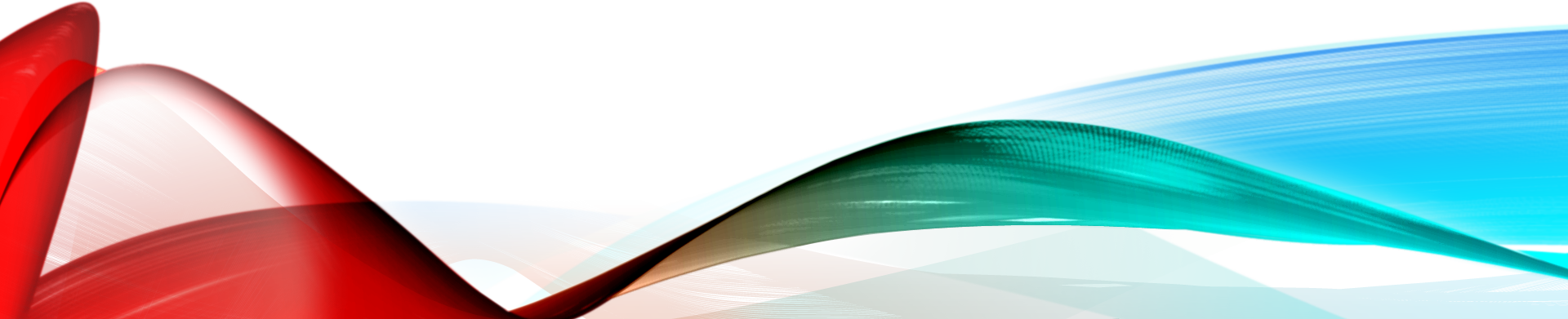 SUMMARY
Better runbooks
Easy sharing and code reuse
Wealth of extensions for added functionality
Secure and free
ANTI-DREAD VACCINE
Try it out – easy to install!
Contribute to awesome-cloudops-automation on Github
Go to runbooks.sh or Scan this QR
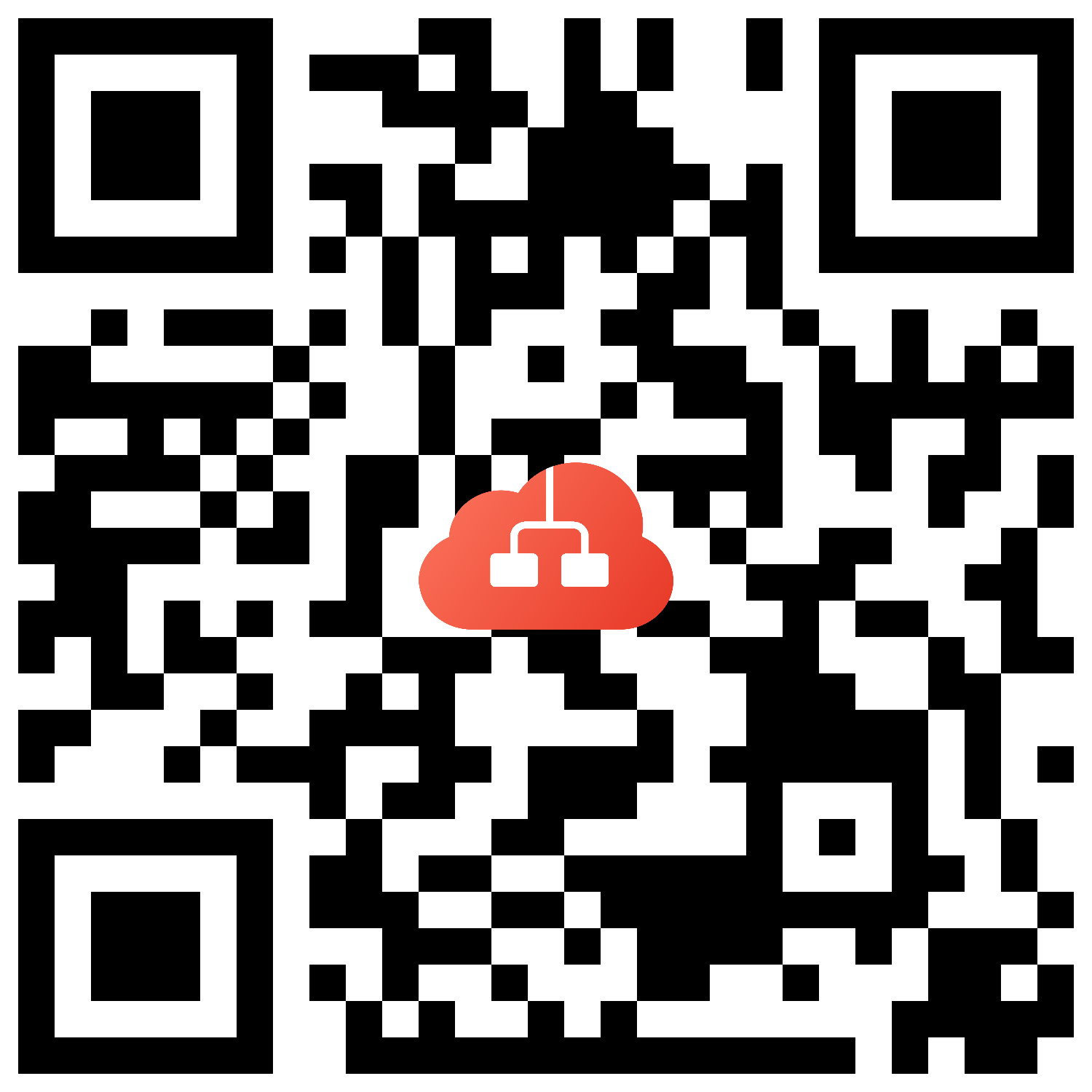